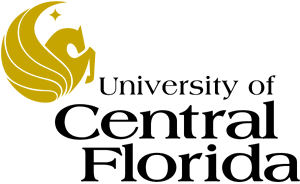 EEL 3004 Linear Circuits I Lecture #15First Order LR Circuits - Natural responses without    DC sources
Lecture Objectives
The lecture today will focus on:

Introduction to switching RL circuits
 Natural response of RL Circuits without DC sources
Examples
RLC circuits with DC sources and NO Switching
(Steady-state)
If the circuit consists only of direct current and voltage sources (dc), and the switch has been closed or opened for long time, then the capacitor behaves as an open circuit, and the inductor behaves as a short circuit.
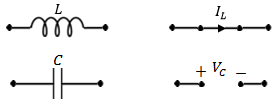 Under DC conditions – the circuit has been undisturbed for a long time
Natural Response RL circuits
The natural response for an RL circuits are obtained when the external independent source is set to zero or removed as shown below.

For the natural responses to exist it is required that the inductor have energy stored in it at the moment of switching and the equivalent RL circuits are obtained.

After certain action (switching):
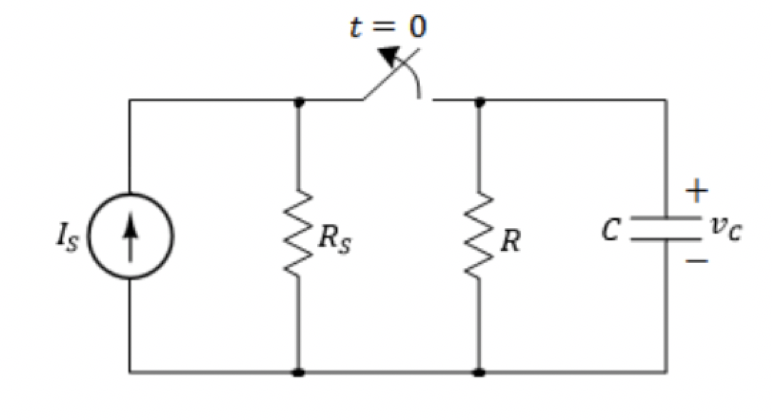 R’s and L’s Only
This circuit will responds naturally due to its L &R equivalent values.

We call it natural response or transient response.
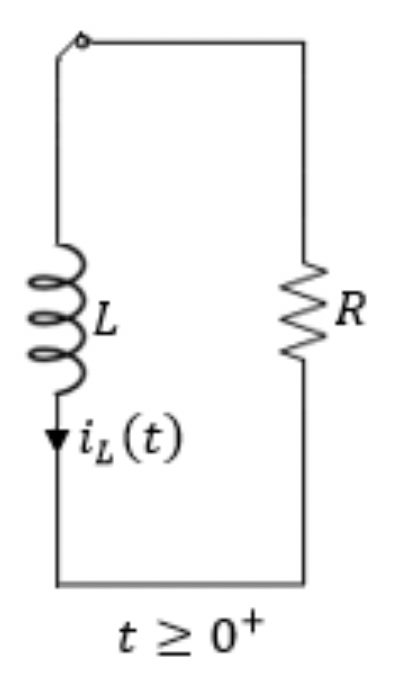 No External source
Our goal to find the voltages, currents and power after t > 0.
Natural Response of LR circuits
IMPORTANT DEFINITIONS
For t < 0, we let
For t > 0, we let
Therefore, for the inductor has these conditions met all the time:
General Natural Response of LR circuits
Any given resistive-capacitive circuit without external independent DC sources that can be reduced to a series equivalent L/R circuit.

The general solution for iL(t) is given,
General Natural Response of LR circuits
Any given resistive-capacitive circuit without external independent DC sources that can be reduced to a series equivalent L/R circuit.

The general solution for iL(t) is given,
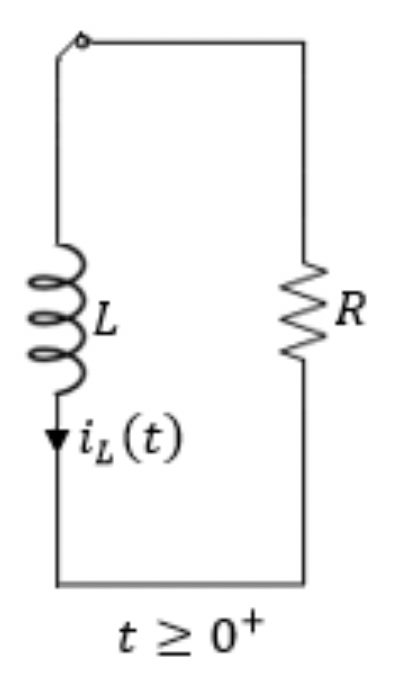 Simplified circuit
Natural Response of RL circuits
The natural response for an RL circuit is analogous to the natural response of an RC circuit
Consider the circuit where the switch moves from position ‘a’ to ‘b’.
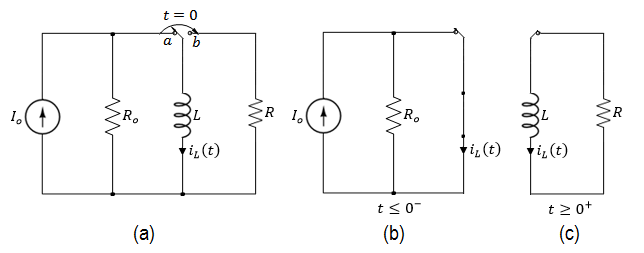 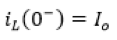 =?
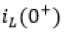 Natural Response of RL circuits
The natural response for an RL circuit is analogous to the natural response of an RC circuit
Consider the circuit where the switch moves from position ‘a’ to ‘b’.
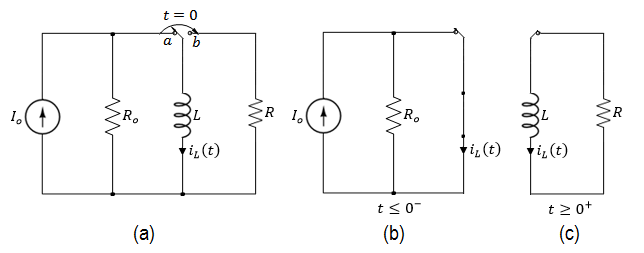 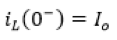 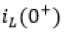 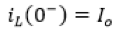 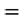 Natural Response of RL circuits
The initial inductor current for t = 0- right before the switch is moved from ‘a’ to ‘b’, is given by,



Applying KVL around the parallel RL circuit,
Since the inductor current doesn’t change its value instantaneously
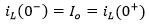 An ordinary first-order differential equation with constant coefficients
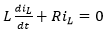 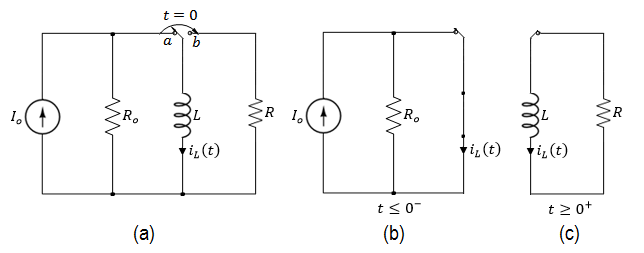 Natural Response of RL circuits
It can be easily shown that the general natural response of iL(t) is given by,
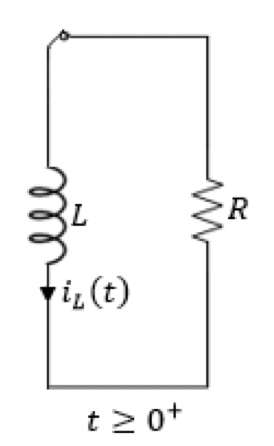 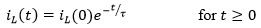 Where iL(0) = Io is the initial inductor current, and the time constant,
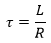 Natural Response of RL circuits
The voltage across the resistor is given by,




The instantaneous power delivered to R,




And the energy dissipated in R,
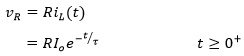 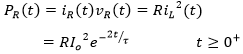 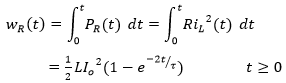 Natural Response of RL circuits
The plot for the natural response of an RL circuit,
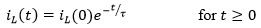 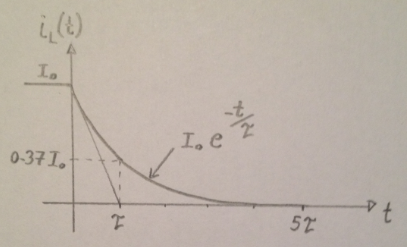 Example
Initially the switch has been in position ‘a’ for a long time. At t = 0, the switch is moved to position ‘b’. Determine for t > 0:
The currents iL(t) and iR3(t) and voltage vR3,
The power dissipated in R3,
The initial energy stored in L,
The total energy delivered to R3,
The percentage of energy dissipated in R3.
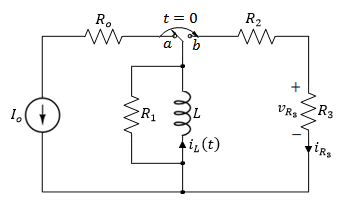 The solution approach:
Let us use two possible solution methods:
Solution A – Use the General Formula – short cut
Solution B – Use differential Equation (DEQ) approach directly – finding the integral
Solution A – Use the General Formula
The general solution (natural response) for iL(t):
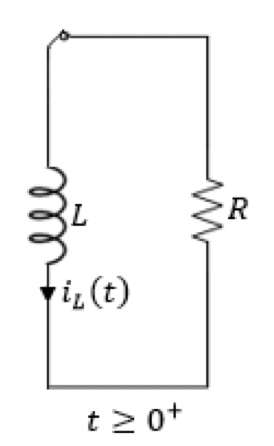 Solution A – Use the General Formula
For t < 0 the inductor acts like a short circuit,
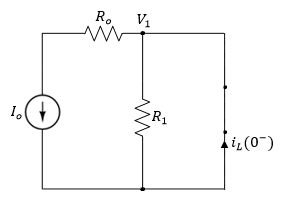 Applying KCL at the top node yields,
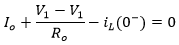 Hence,
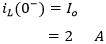 Since the current in the inductance doesn’t change instantaneously,
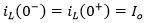 For t > 0, the equivalent circuit is shown below
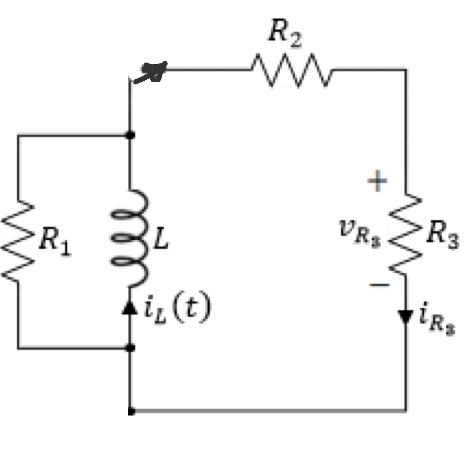 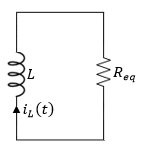 Simplified equivalent circuit, where
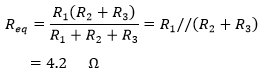 So, by inspection the time constant is:
Solution B – Use differential Equation approach directly applied to the DEQ below,
Recall for t>0, we have this DEQ,
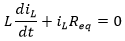 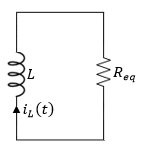 Integrating both sides,
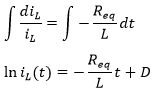 Raising both sides of the equation to the power of e,
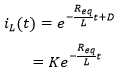 Need to find K !!
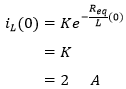 Yes
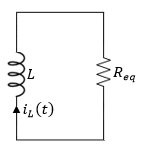 Yes
The natural response is given by,
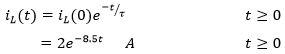 The current in R3 can be found by current division,
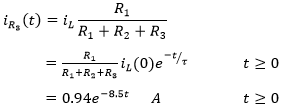 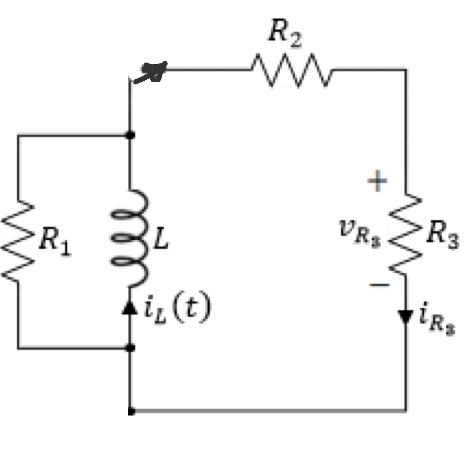 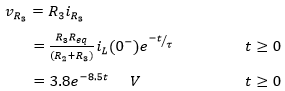 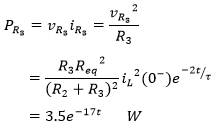 The initial energy stored in the inductor is,
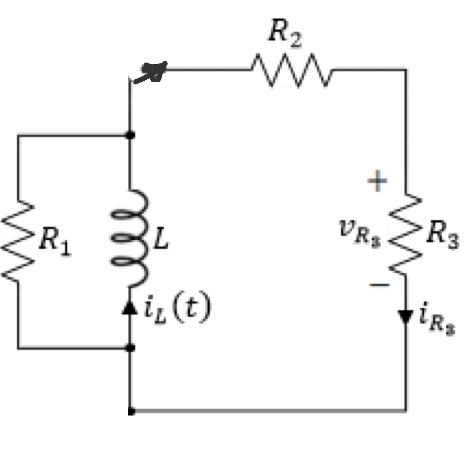 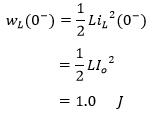 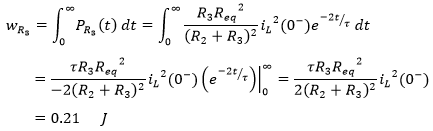 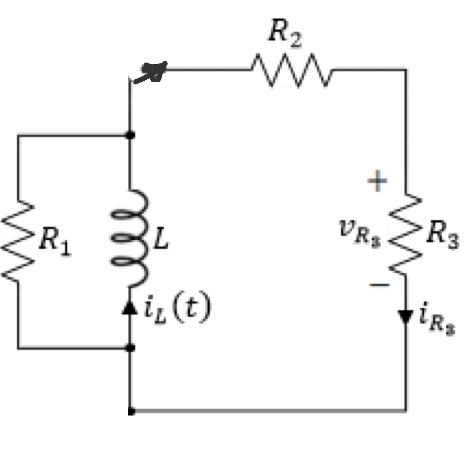 The percentage of energy dissipated in R3 is,
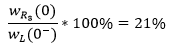 Example
Initially the switch has been in position ‘a’ for a long time. At t = 0, the switch is moved to position ‘b’. Determine for t > 0:
The currents iL(t) and iR3(t) and voltage vR3,
The power dissipated in R3,
The initial energy stored in L,
The total energy delivered to R3,
The percentage of energy dissipated in R3.
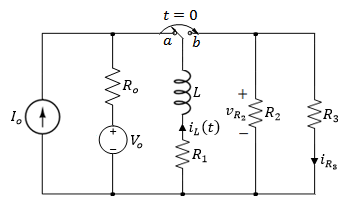 Solution  – Use the General Formula
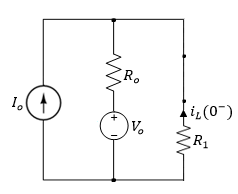 Solution  – Use the General Formula
For t < 0  the inductor acts like a short circuit,
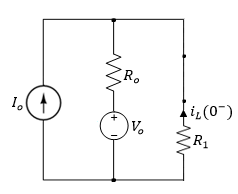 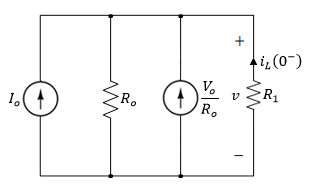 Applying source transformation,
Assign v across all parallel branches
Applying KCL to the single-node circuit yields,
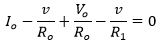 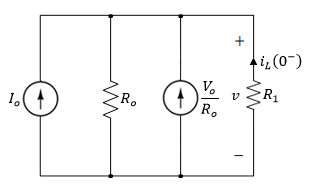 It can be seen that,
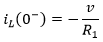 Solving for iL(0) yields,
Since the current in the inductance doesn’t change instantaneously,
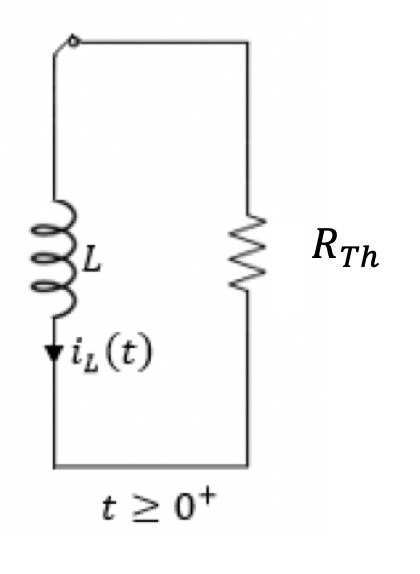 RTh is given by,
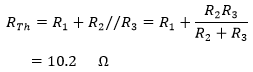 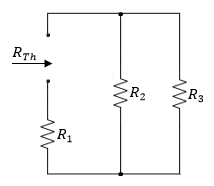 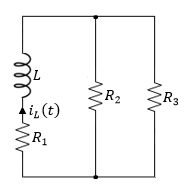 finding the Thevenin total resistance seen by the inductor,
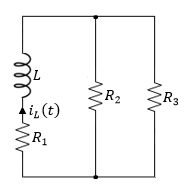 And the time constant,
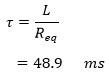 The solution for iL(t) is given by,
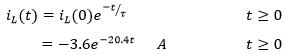 The current in R3 is given by,
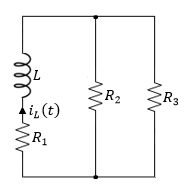 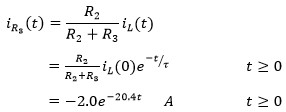 +


-
The voltage across R3 is given by,
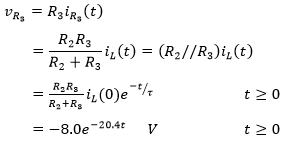 The power dissipated in R3 is given by,
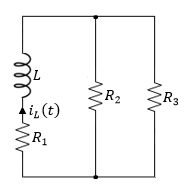 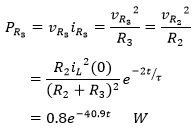 The initial energy stored in the inductor is,
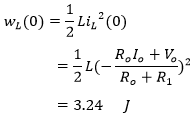 The total energy delivered to R3 is given by,
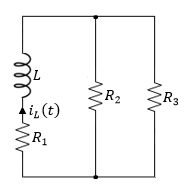 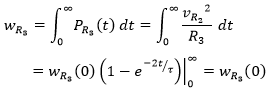 Where,
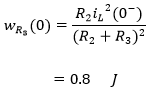 The percentage of energy dissipated in R3 is,
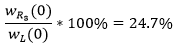 Example
The switch in the circuit has been in position ‘a’ for a long time. At t = 0, the switch is moved to position ‘b’. Find the current io(t) for t > 0,
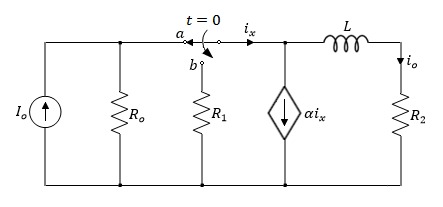 For t < 0 the switch has been open for a long time allowing the inductor to act like a short circuit,
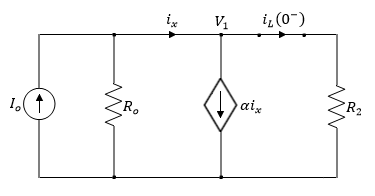 Applying KCL at the top node,
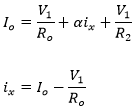 For t < 0 the switch has been open for a long time allowing the inductor to act like a short circuit,
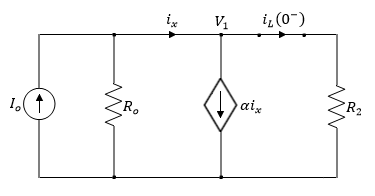 Applying KCL at the top node,
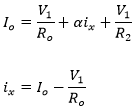 For t < 0 the switch has been open for a long time allowing the inductor to act like a short circuit,
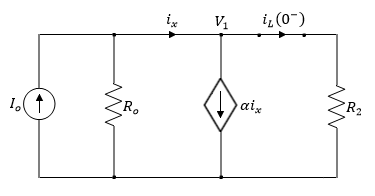 Applying KCL at the top node,
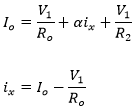 Solving for V1,
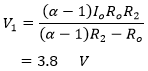 For t < 0 the switch has been open for a long time allowing the inductor to act like a short circuit,
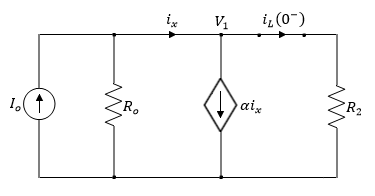 Therefore the current iL(0-) is,
Since the current through the inductor doesn’t change instantaneously,
To find the time constant, we need to find RTh.
RTh seen by the inductor,
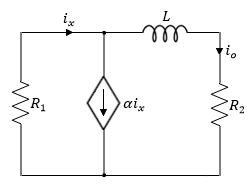 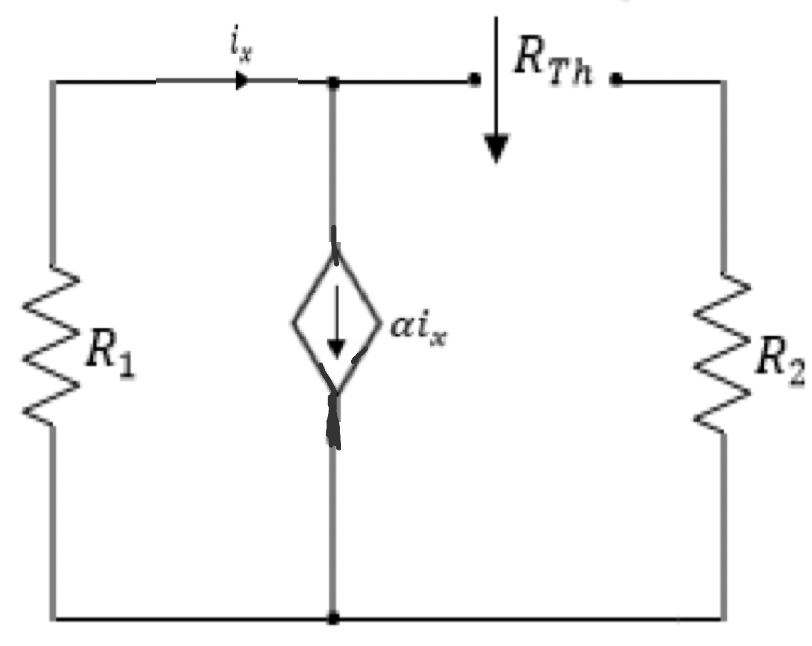 Using the test voltage method, we have
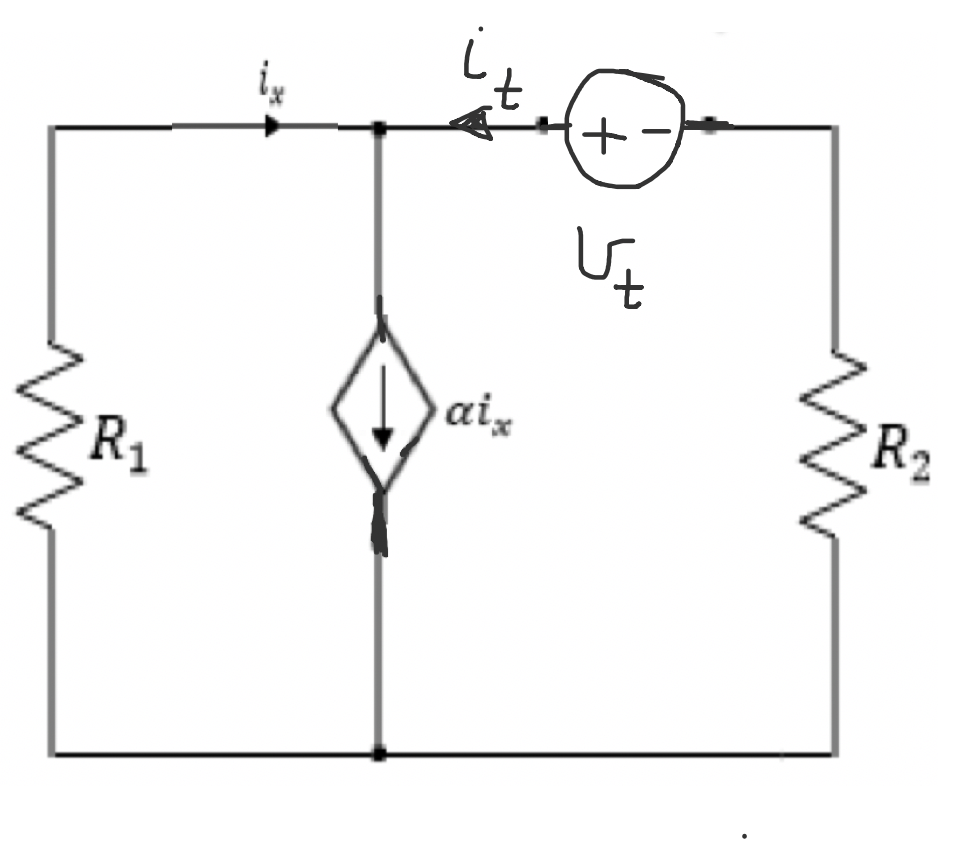 Apply KVL:
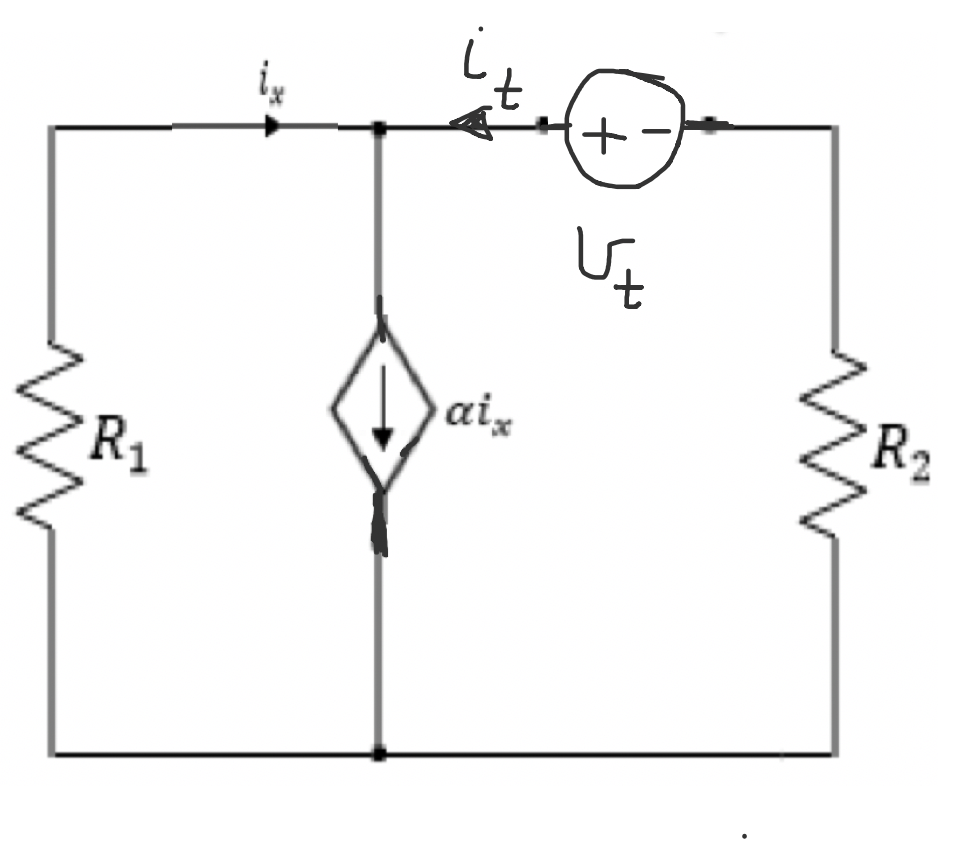 Apply KVL:
From the above two equations, we have
Thus the time constant,
Another way to find RTh
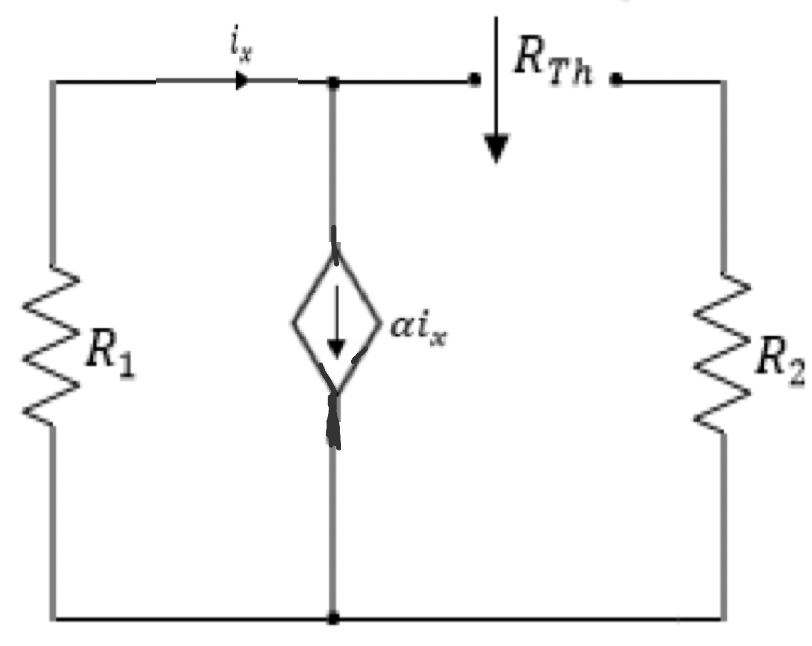 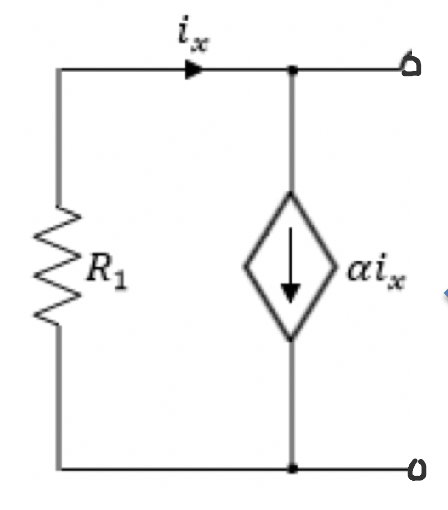 Using the test voltage method, we have
Recall we have,
The general solutions is given by,
Note that the output current is given by,